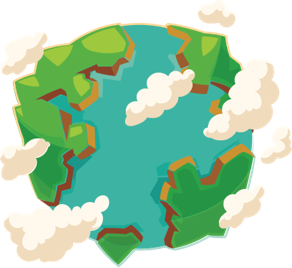 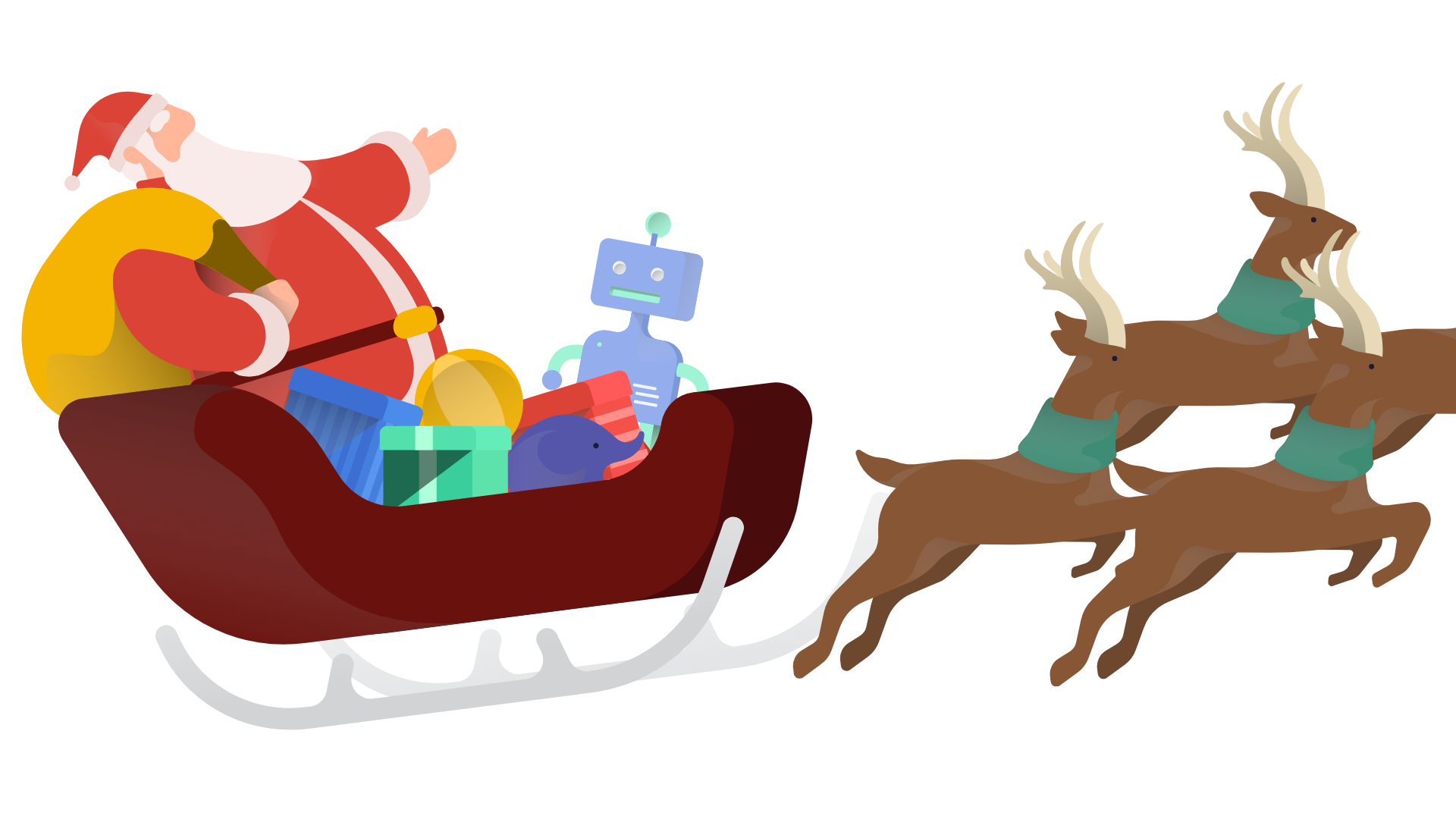 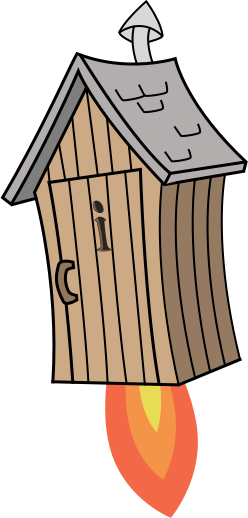 Advent CalenBAR
6th December
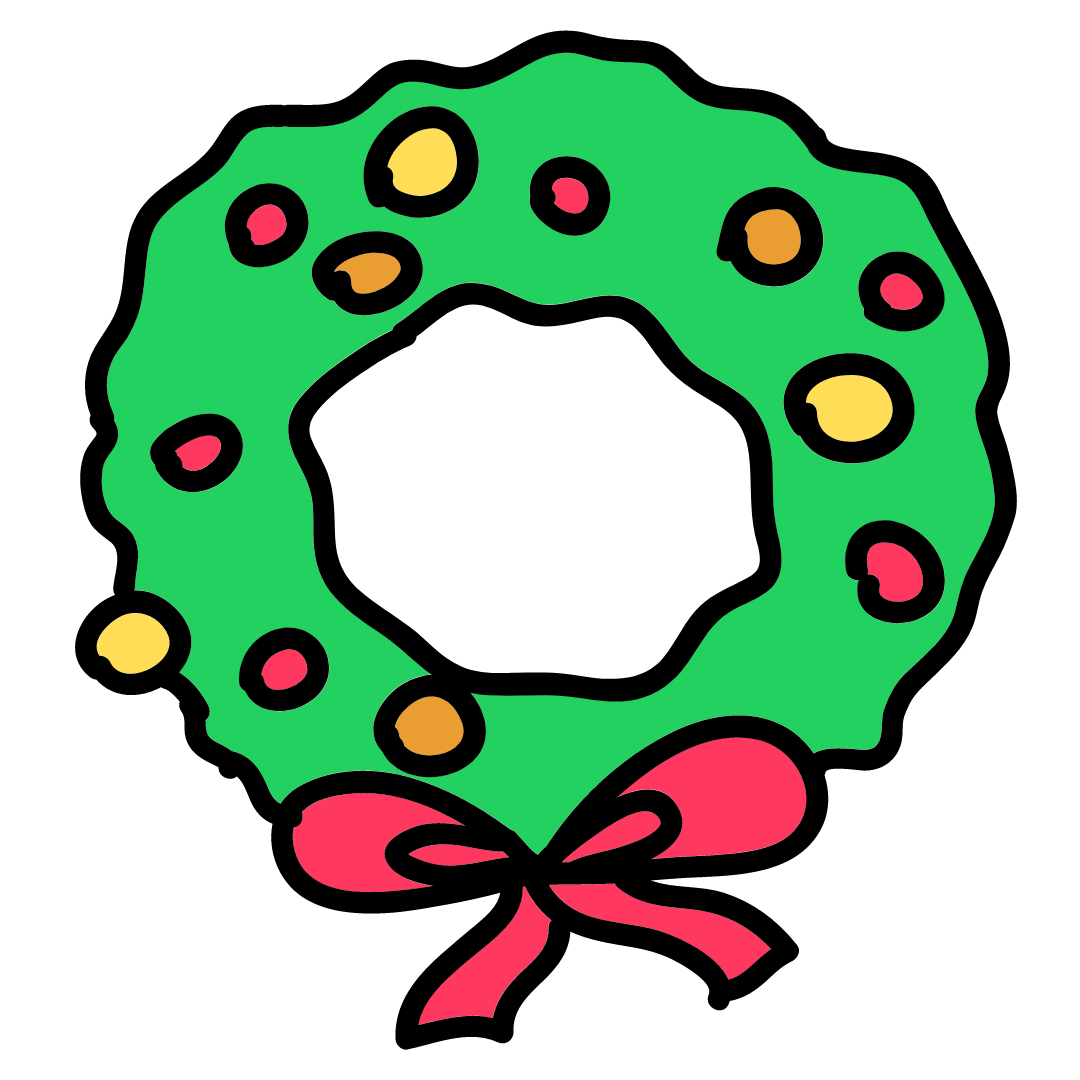 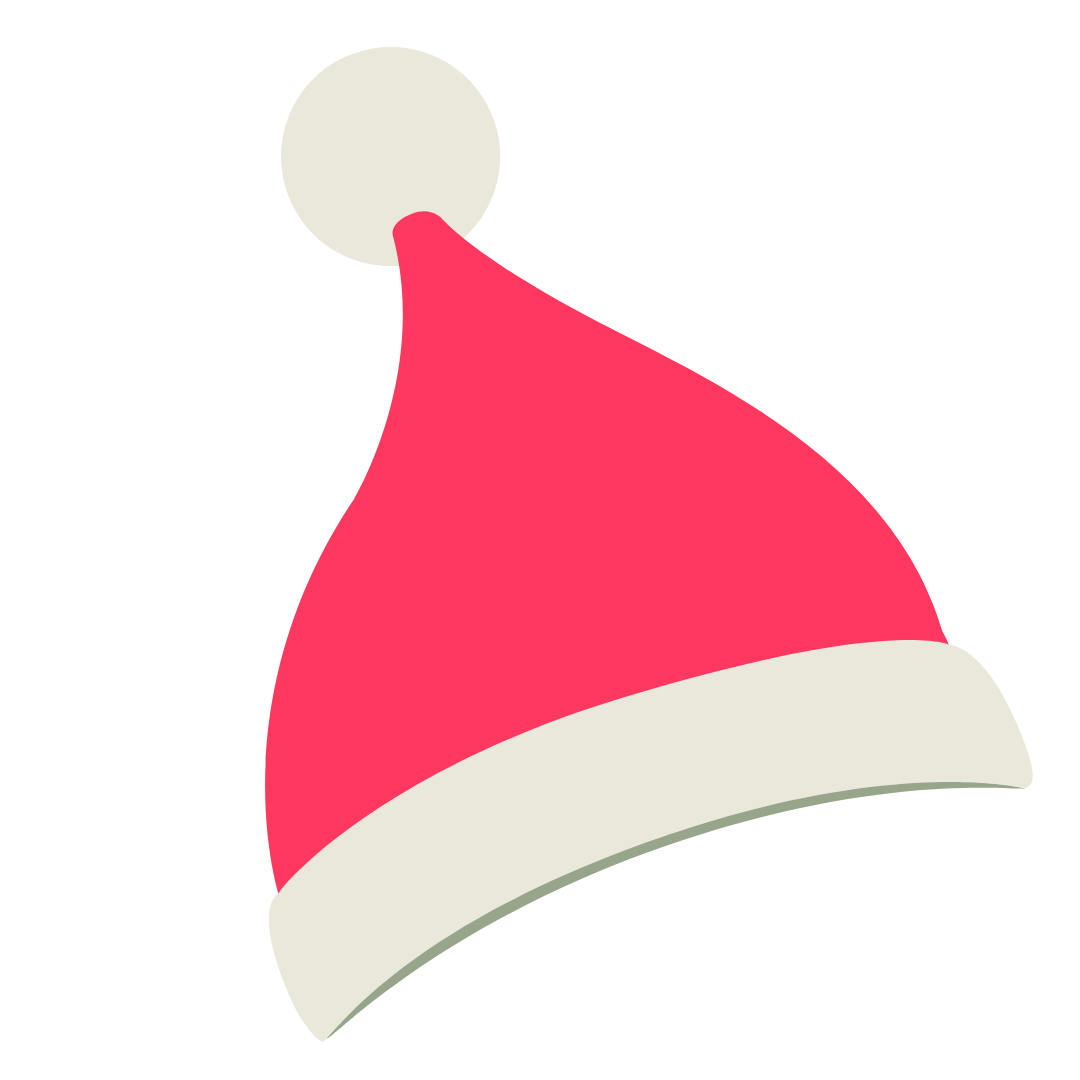 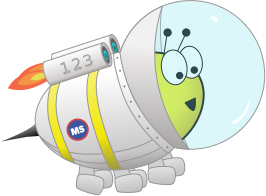 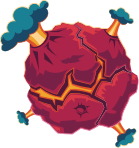 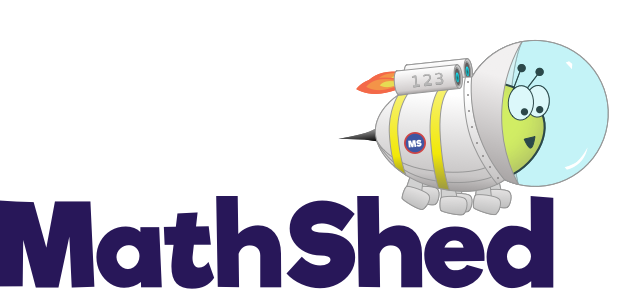 Challenge 1:
Advent CalenBAR | 6th December
Jamal receives 19 presents for Christmas altogether. 
Ruth receives 12 presents for Christmas in total. 

How many more presents did Jamal receive than Ruth?
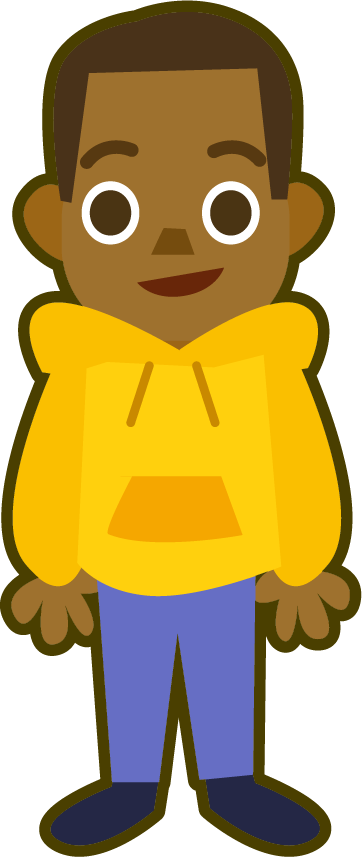 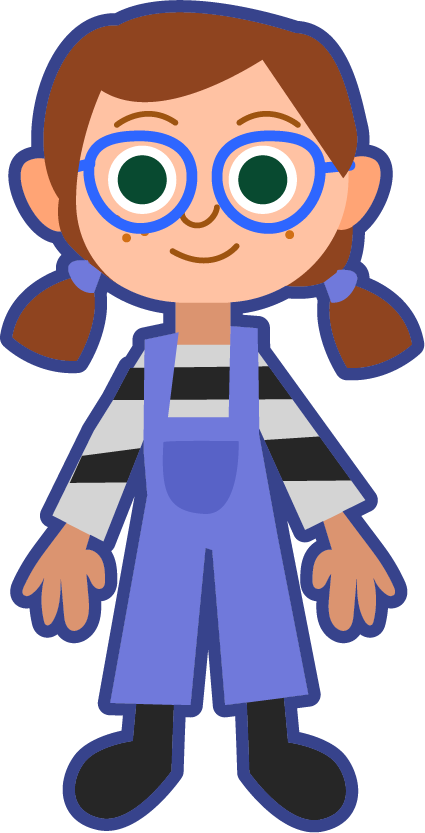 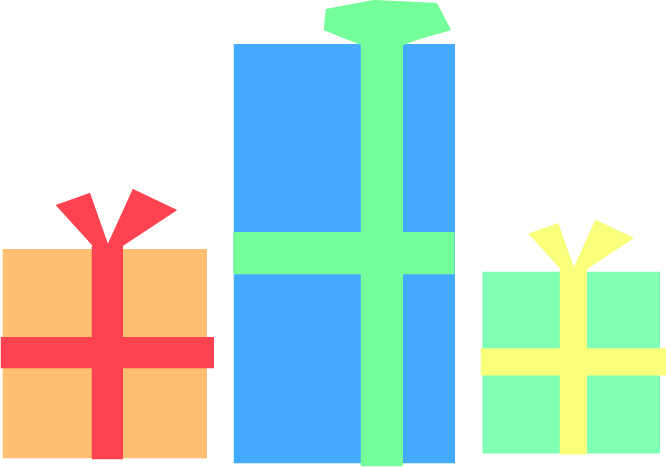 Bar Modelling:
Number Sentences:
© EdShed, 2020-
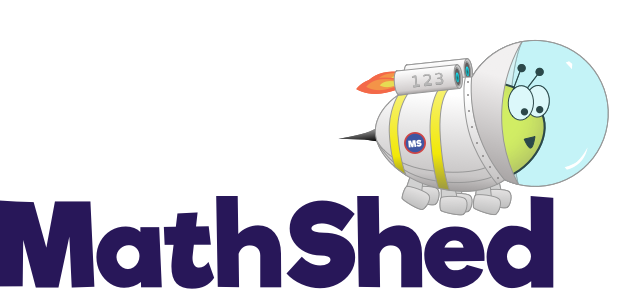 Challenge 1:
Advent CalenBAR | 6th December
Jamal receives 19 presents for Christmas altogether. 
Ruth receives 12 presents for Christmas in total. 

How many more presents did Jamal receive than Ruth?
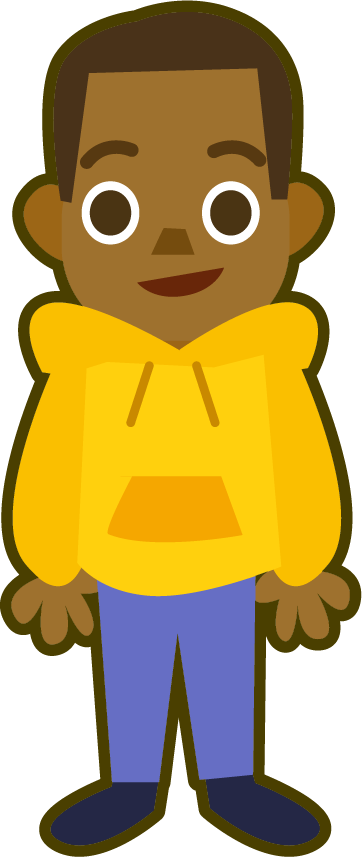 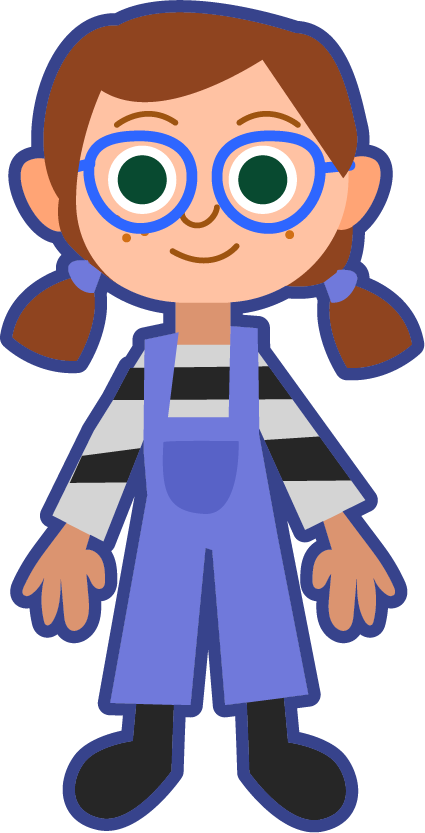 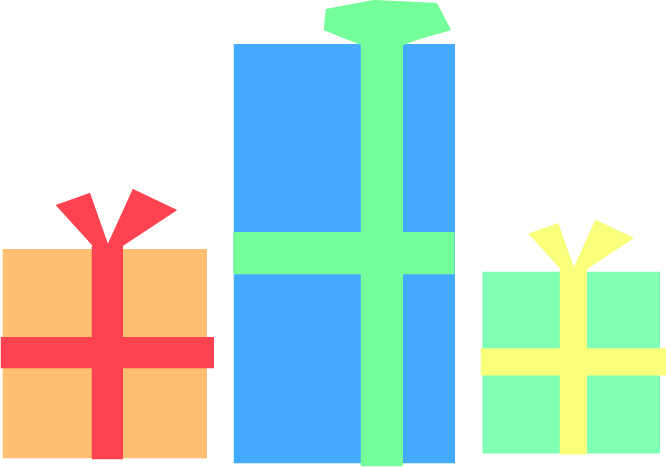 Bar Modelling:
Number Sentences:
Jamal
19
7
?
Ruth
12
7
Jamal received ___ more presents than Ruth.
© EdShed, 2020-
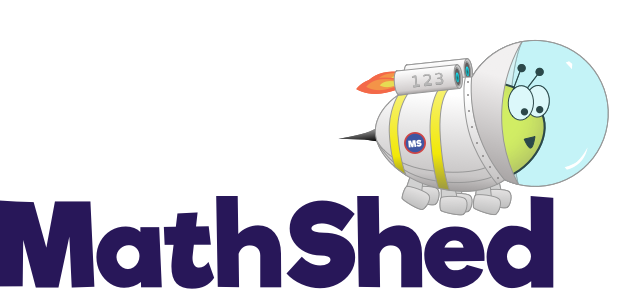 Challenge 2:
Advent CalenBAR | 6th December
Yasmin has five boxes of baubles.
Each box contains six baubles. 
Yasmin gives 11 baubles to Ruth. 
How many baubles does Yasmin have left?
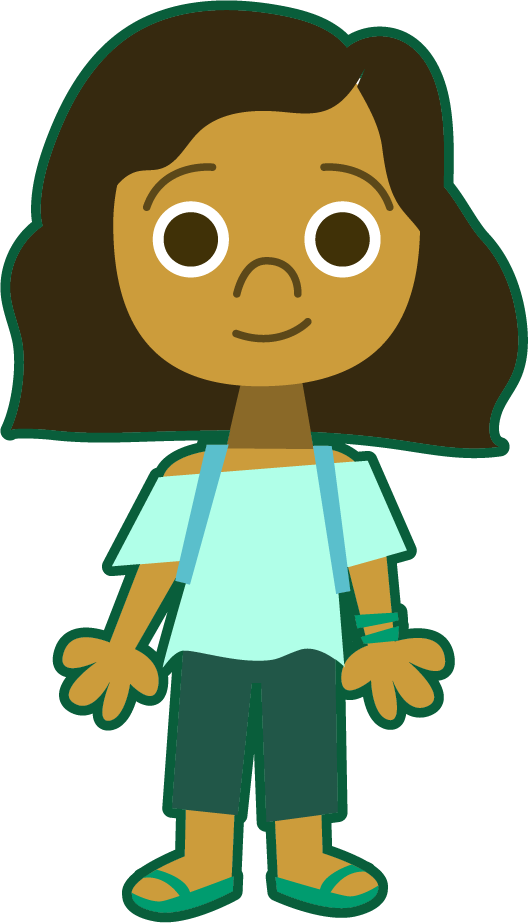 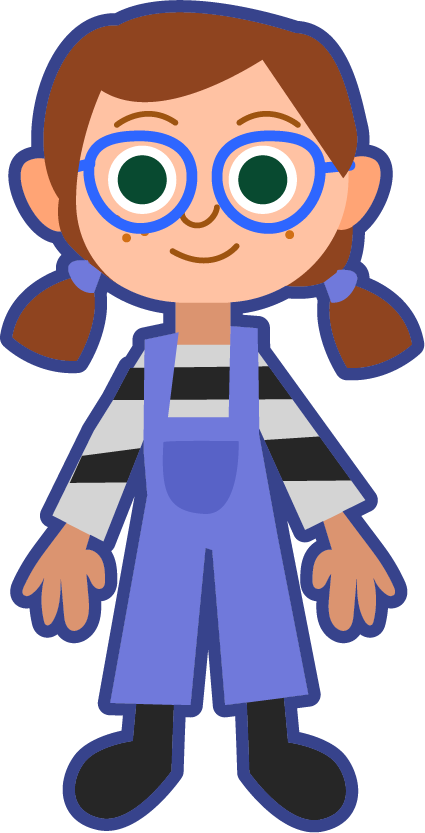 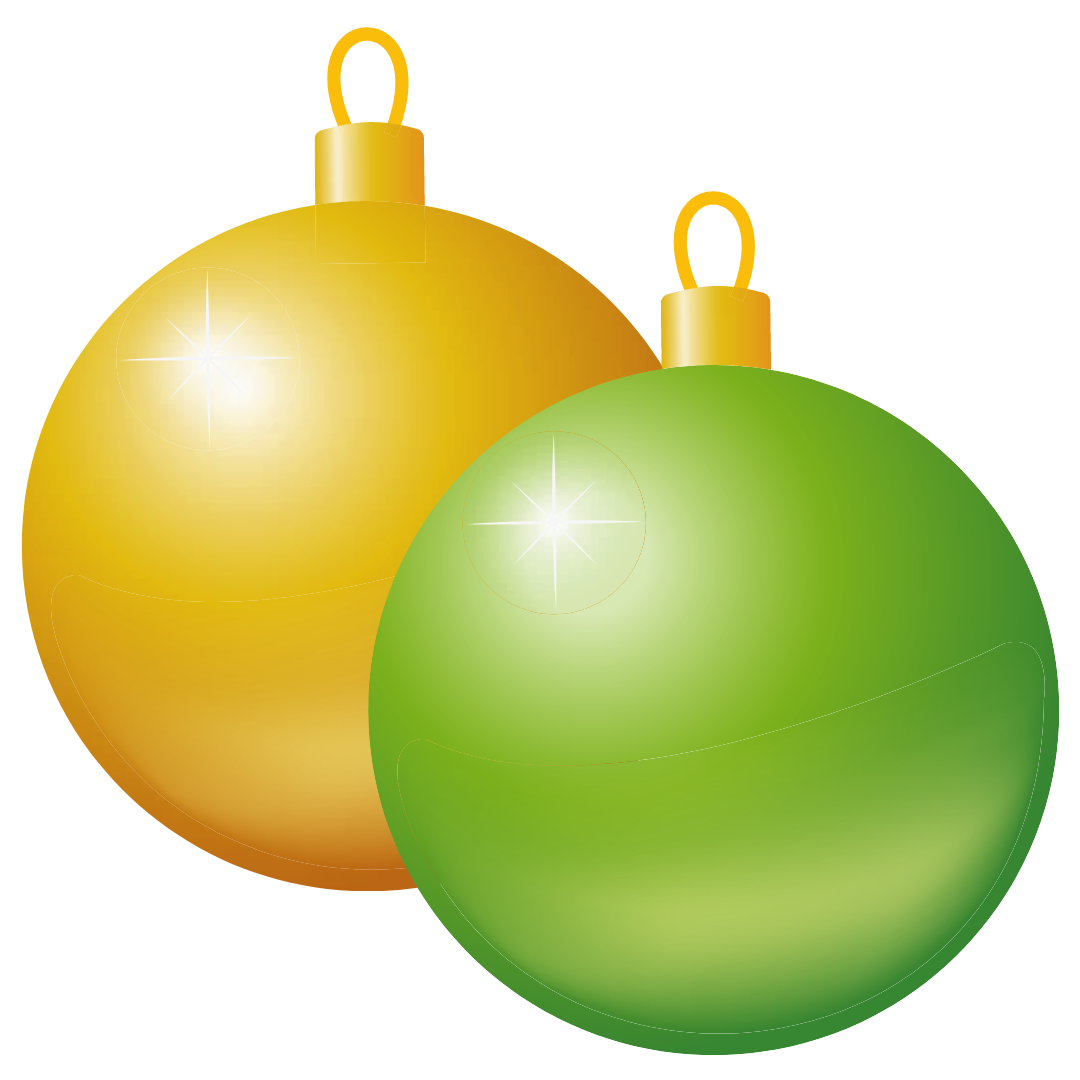 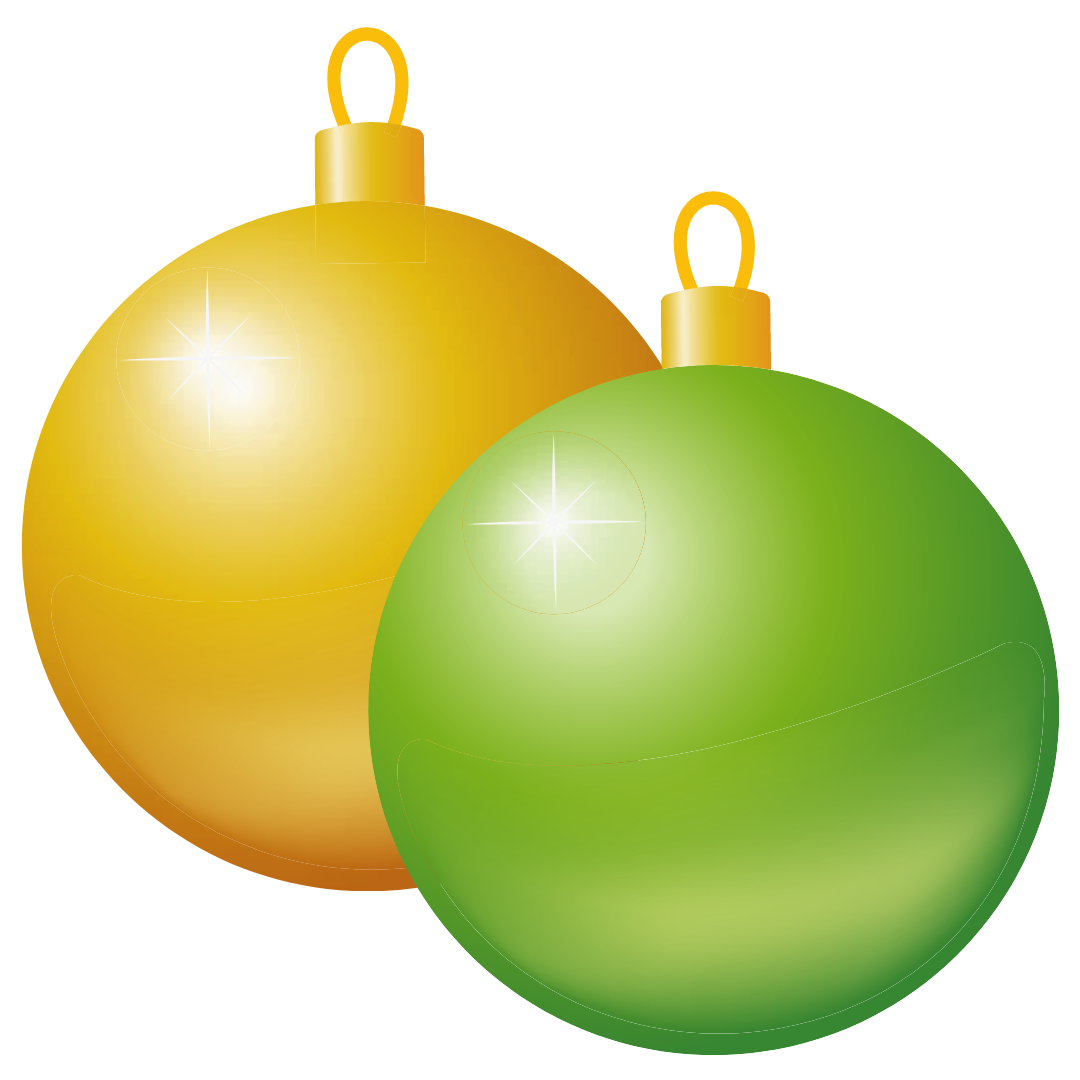 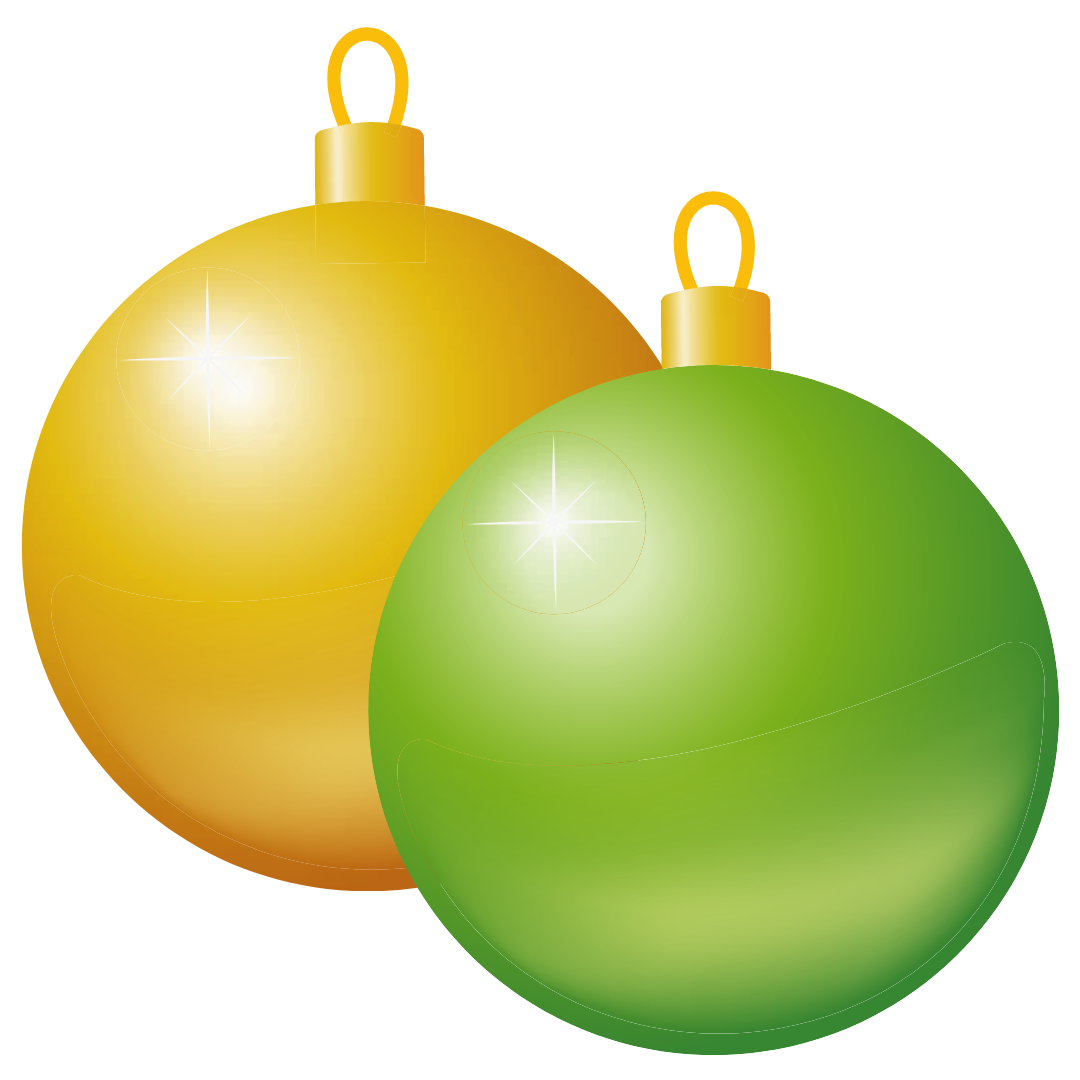 Bar Modelling:
Number Sentences:
© EdShed, 2020-
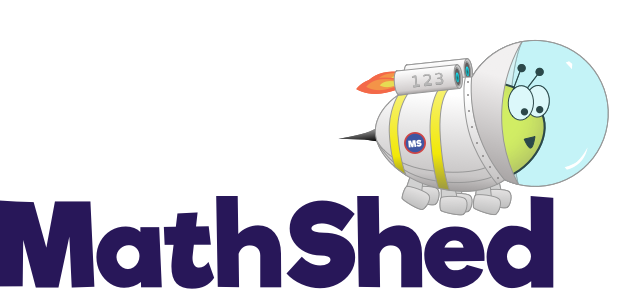 Challenge 2:
Advent CalenBAR | 6th December
Yasmin has five boxes of baubles.
Each box contains six baubles. 
Yasmin gives 11 baubles to Ruth. 
How many baubles does Yasmin have left?
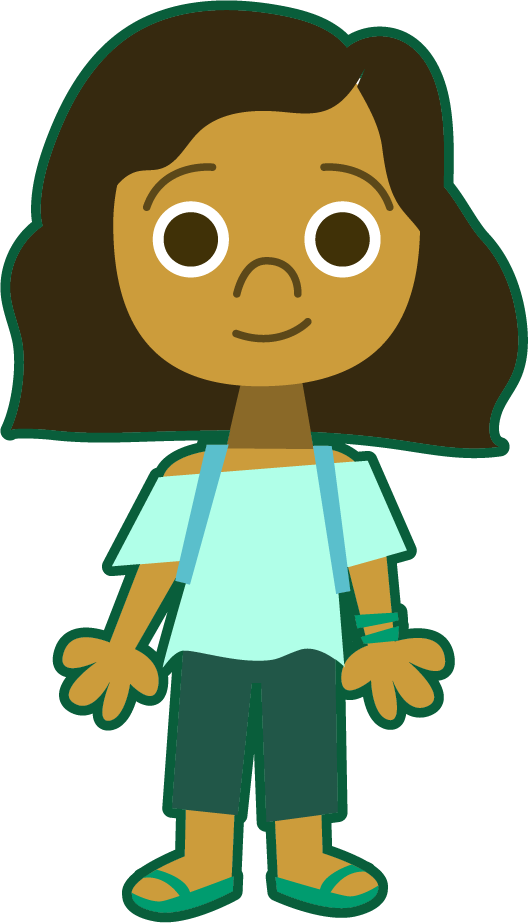 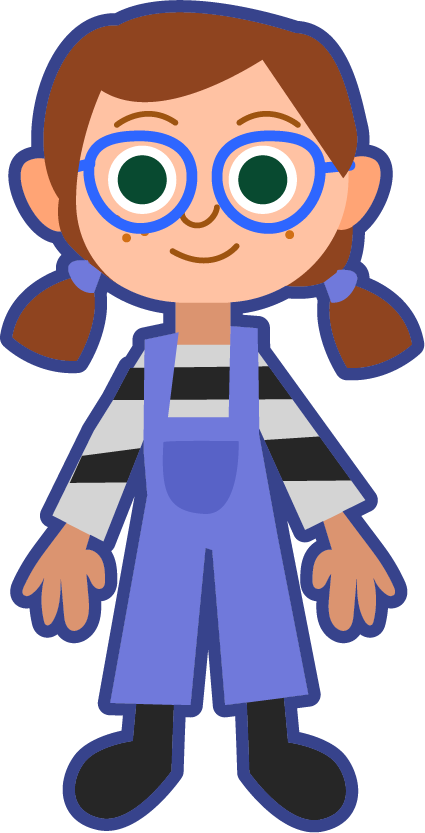 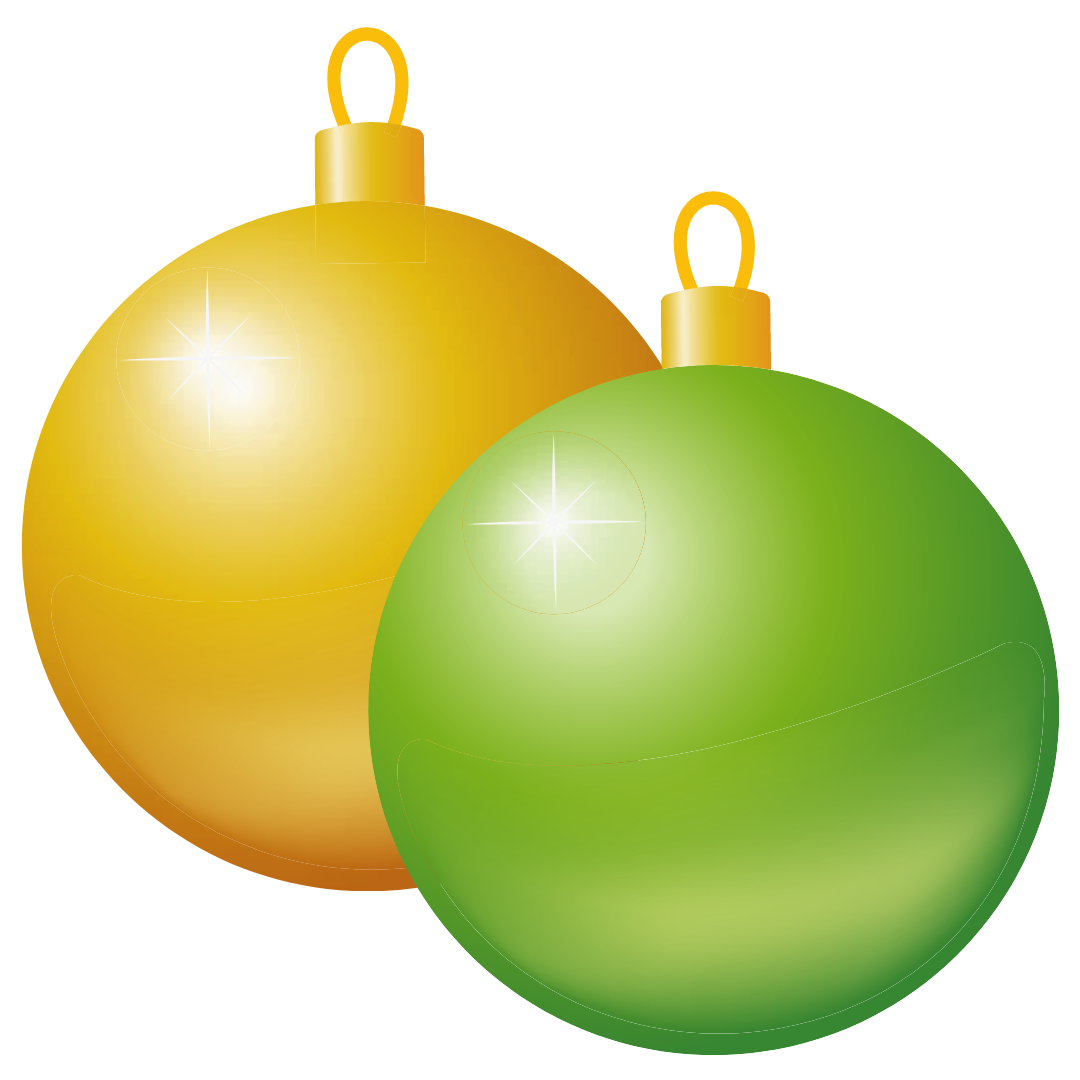 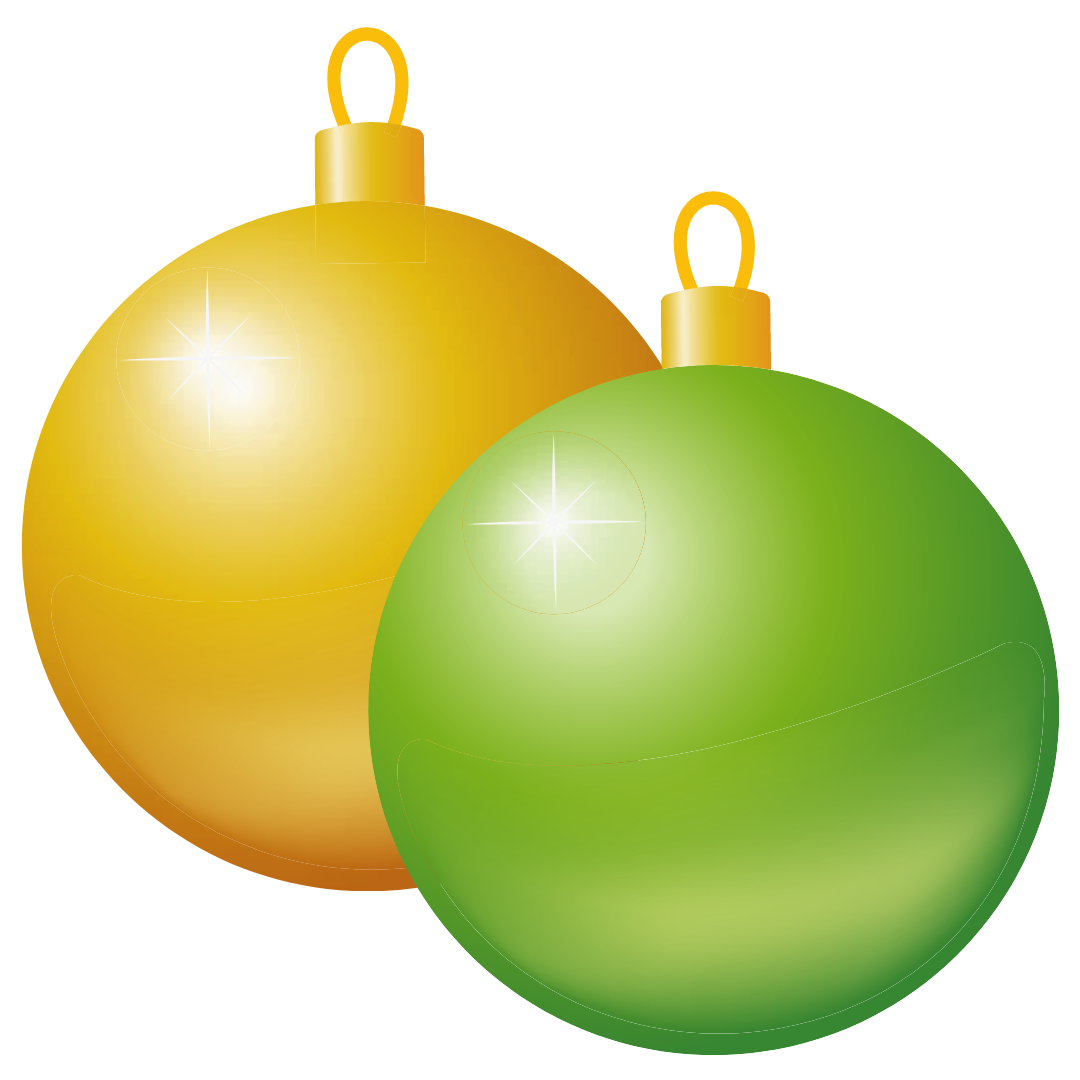 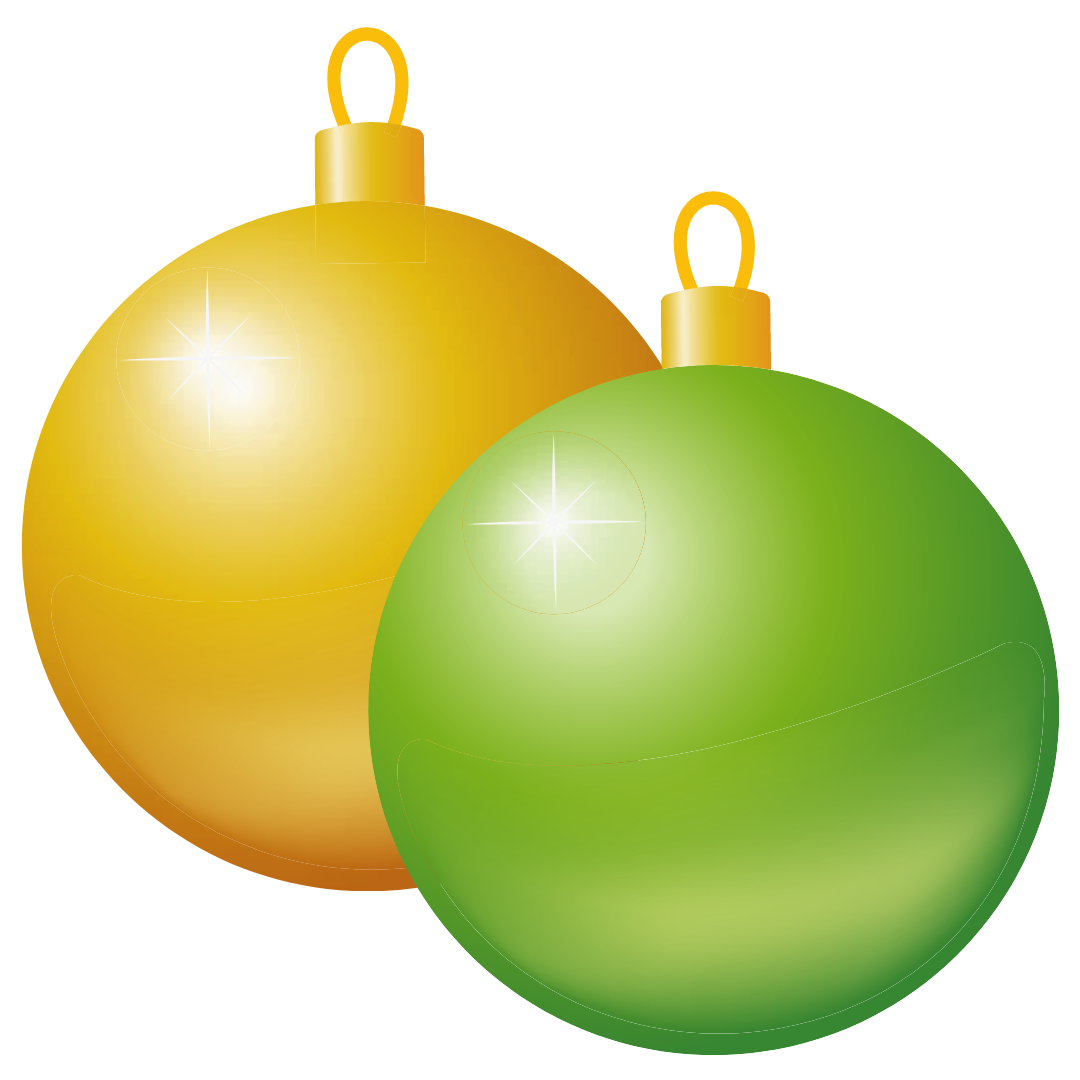 30
Bar Modelling:
Number Sentences:
6
6
6
6
6
11
19
?
19
Yasmin has ___ baubles left.
© EdShed, 2020-
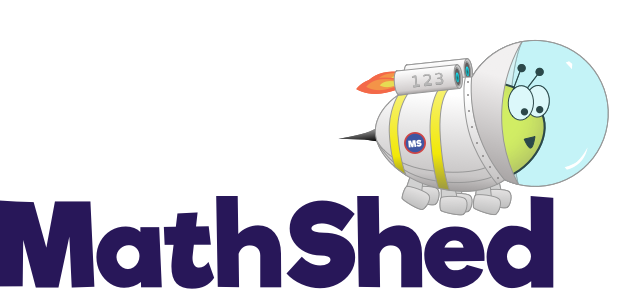 Challenge 3:
Advent CalenBAR | 6th December
These two gift boxes contain chocolates.
The larger box contains 4 times as many chocolates. 
The difference between the two boxes is 78 chocolates. 
How many chocolates are there in both boxes combined?
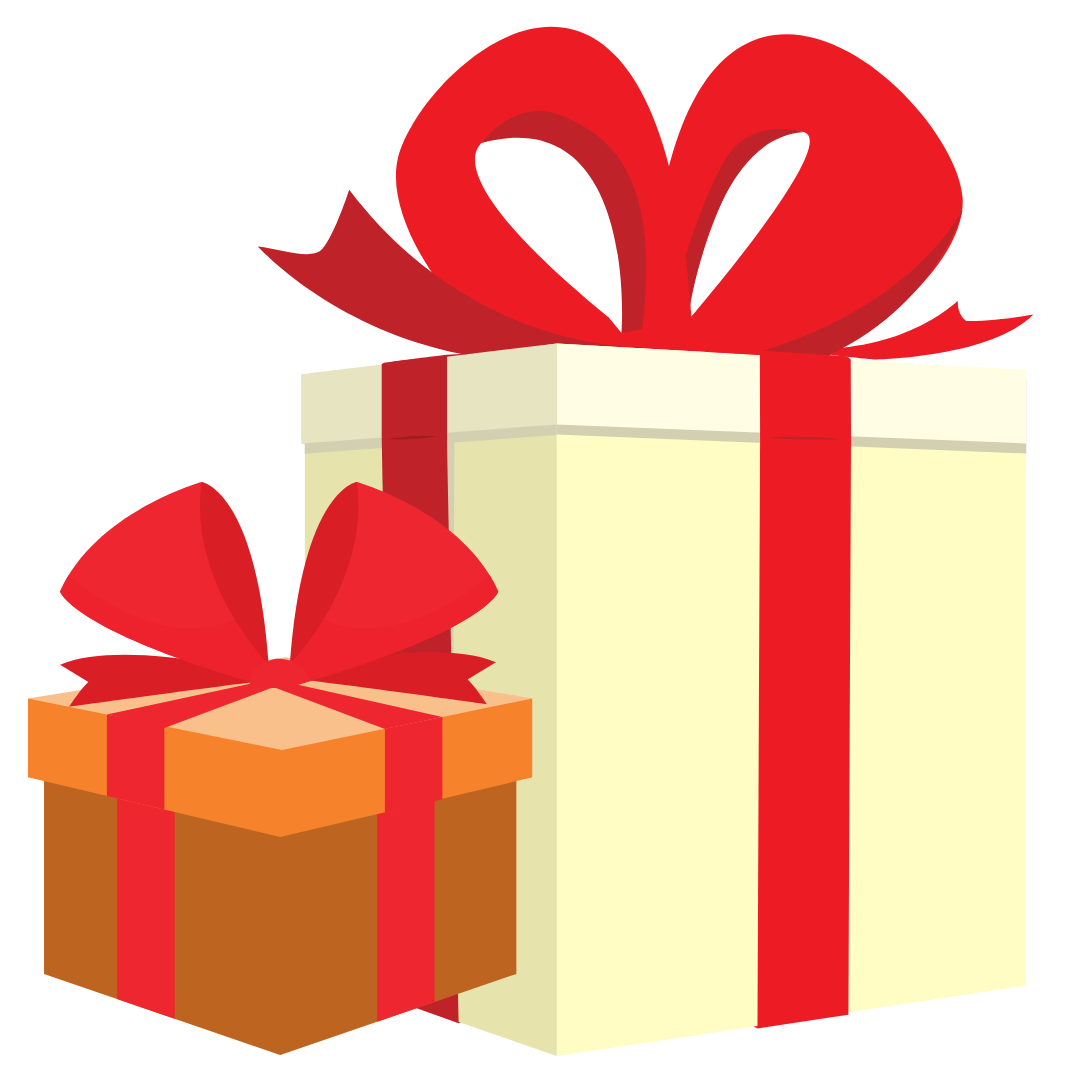 Bar Modelling:
Number Sentences:
© EdShed, 2020-
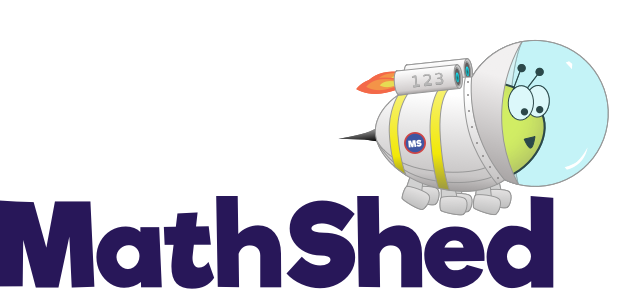 Challenge 3:
Advent CalenBAR | 6th December
These two gift boxes contain chocolates.
The larger box contains 4 times as many chocolates. 
The difference between the two boxes is 78 chocolates. 
How many chocolates are there in both boxes combined?
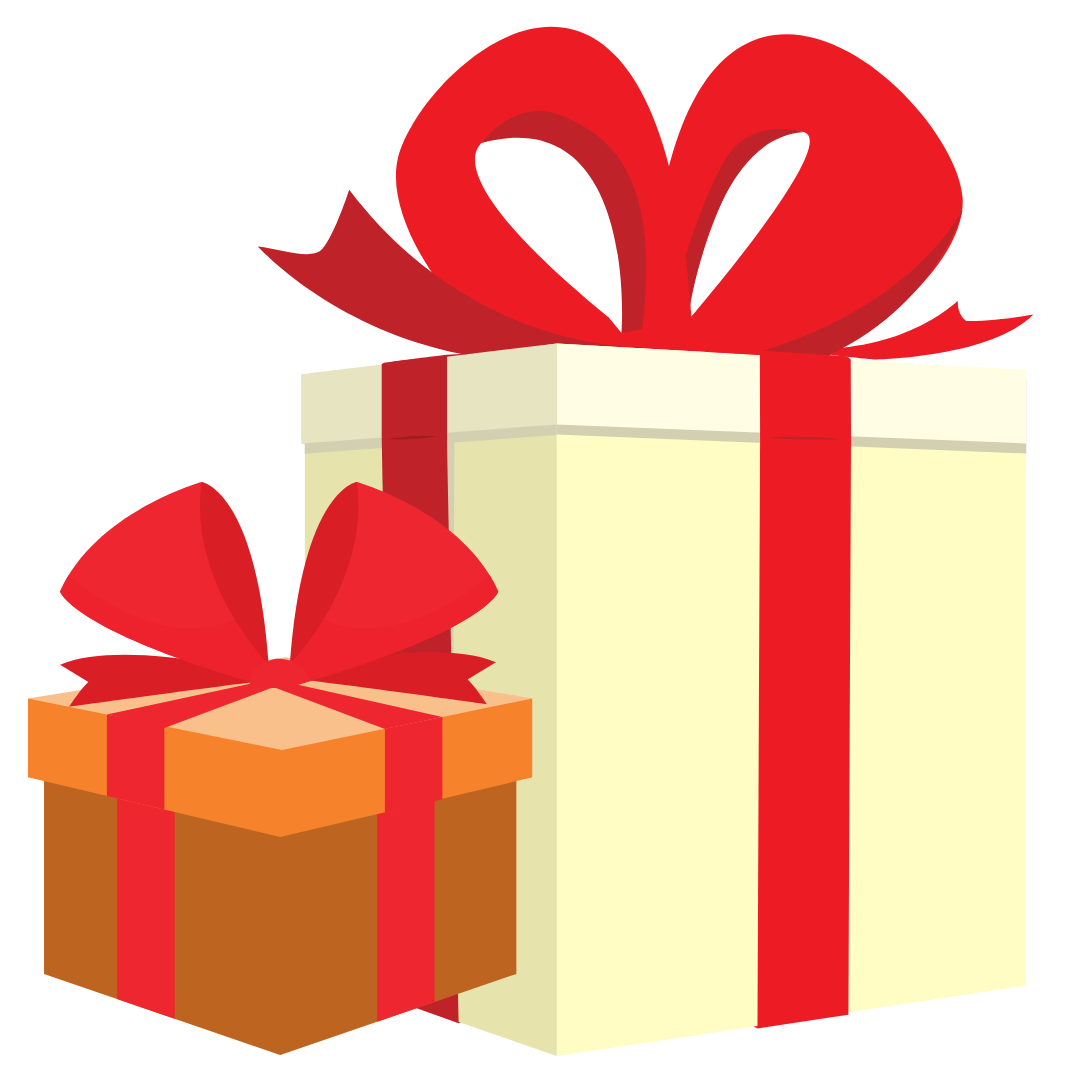 Bar Modelling:
Number Sentences:
?
26
?
26
?
26
?
26
large
78
?
26
small
130
Both boxes combined contain ____ chocolates.
© EdShed, 2020-
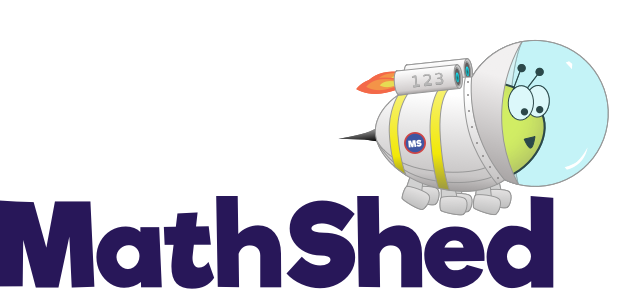 Challenge 4:
Advent CalenBAR | 6th December
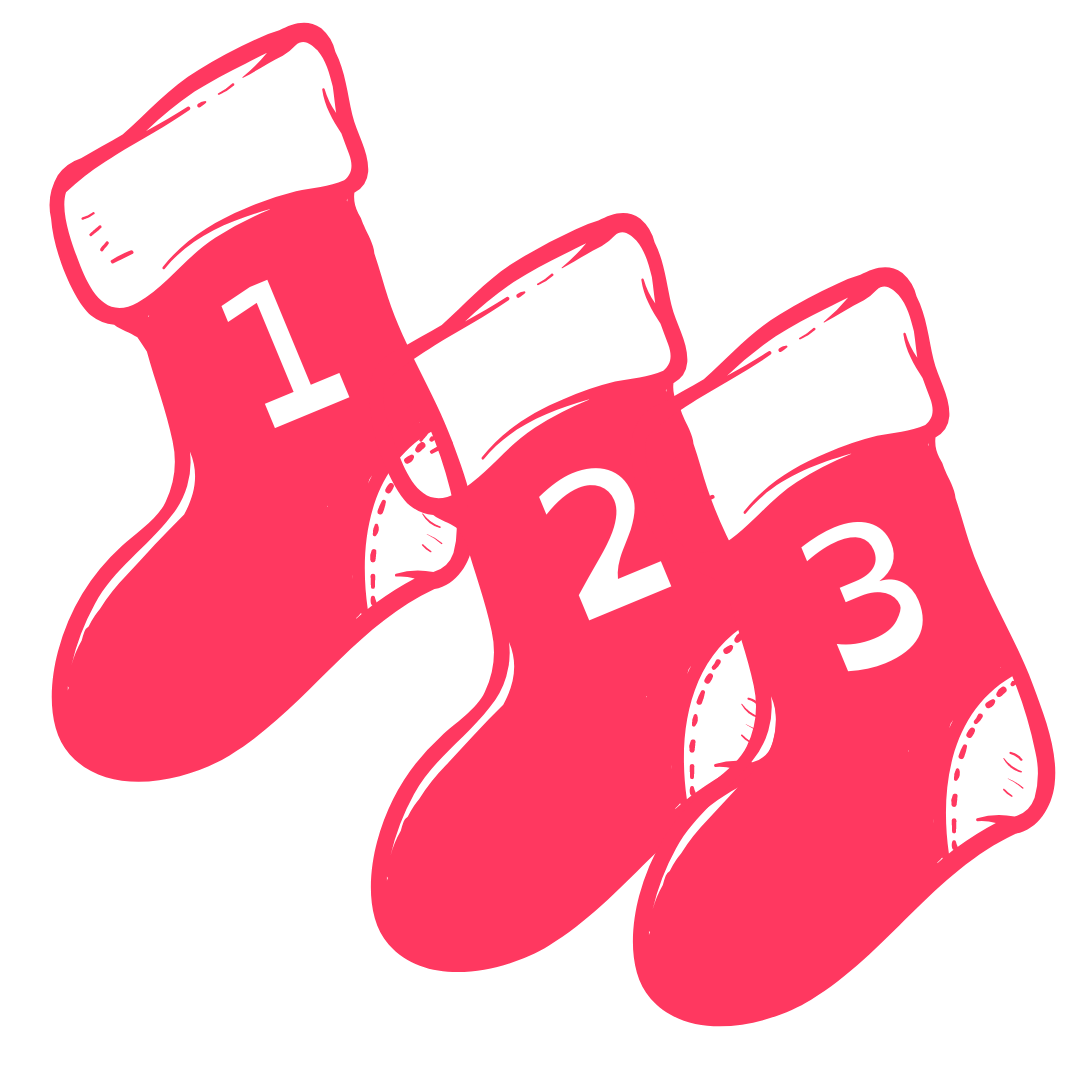 Bar Modelling:
Number Sentences:
© EdShed, 2020-
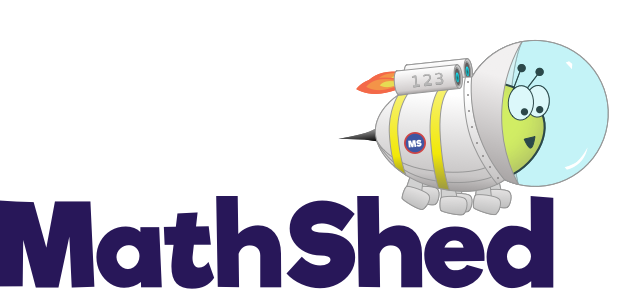 Challenge 4:
Advent CalenBAR | 6th December
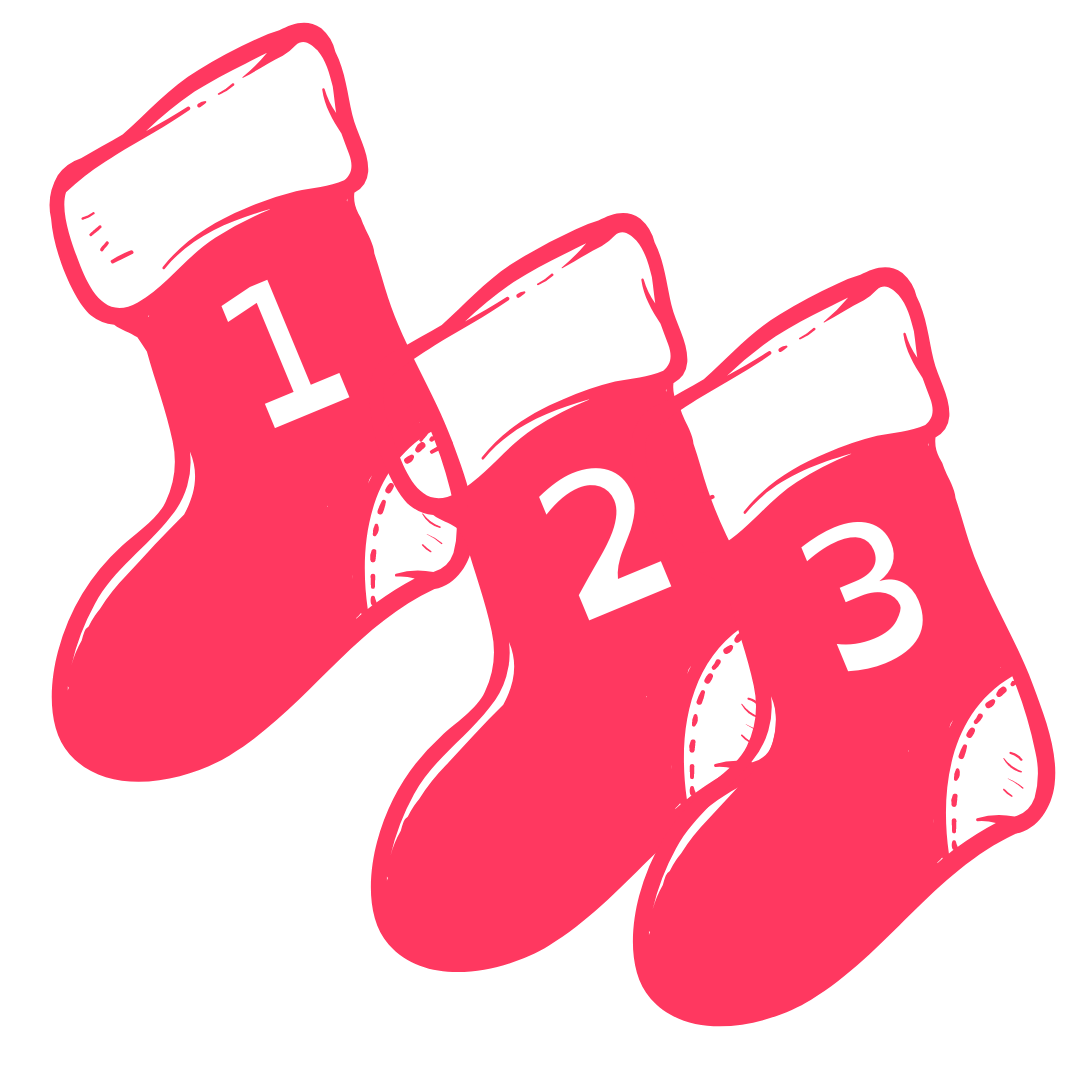 Bar Modelling:
Number Sentences:
22
22
22
22
22
1st
22
22
22
22
2nd
66
22
22
3rd
88
The 2nd stocking has ____ sweet treats inside.
© EdShed, 2020-